Całki funkcji exp:
Stałe fizyczne:
h = 6.62·10-34 Js
k = 1.38·10-23 JK-1
c = 3·108 ms-1
NA = 6.023·1023
„+” ·„-”= „-”
Strona z automatycznym przelicznikiem jednostek energii:
http://halas.rice.edu/conversions
r
Równaniem Schrödingera niezależne od czasu
-e
Rozwiązanie tego równania prowadzi do:
Poznania poziomów energetycznych (E)
Poznania postaci funkcji falowych.
r
V = ꚙ
V = 0
V = ꚙ
+e
4 podstawowe modele:
l
III. Rotator sztywny
IV. Atom wodoru
0
II. Oscylator harmoniczny
I. Cząstka w studni potencjału
I. Cząstka w studni potencjału – elektrony π
V = ꚙ
V = 0
V = ꚙ
n = 1,2,3,4…
l
0
Funkcja falowa:
(studnia niesymetryczna)
0
Brak degeneracji
Do celów praktycznych:
II. Oscylator harmoniczny
[N/cm]
[g/mol]
[cm-1]
v = 0, 1, 2, 3
v = 4
k – stała siłowa wiązania [N/m]
mr – masa zredukowana dla 1 cząsteczki 
[wyrażona w kg, bo N=kgms-2]
v = 3
v = 2
v = 1
v = 0
Geometria równowagowa (q = 0)
II. Oscylator harmoniczny
Funkcja falowa:
v = 4
v = 3
v = 2
v = 1
v = 0
Brak degeneracji
Geometria równowagowa (q = 0)
4B
6B
2B
III. Rotator sztywny
2B
2B
Stałe odległości 
między pikami (2B)
r
Energie poziomów rotacyjnych 
są wielokrotnością stałej rotacyjnej B
Stała rotacyjna
j = 3
[J]
Długość wiązania [m]
ΔE2-3=6B
Masa zredukowana 
[kg – dla 1 cząsteczki]
j = 2
Moment bezwładności [kgm2]
ΔE1-2=4B
j = 0,1,2…
j = 1
[cm-1]
m = -j … 0 … j
ΔE0-1=2B
Poziomy coraz 
bardziej oddalone
j = 0
III. Rotator sztywny
Funkcja falowa:
Reprezentacja graficzna harmonik sferycznych
Postać matematyczna identyczna do funkcji kątowej
gęstości elektronowej w atomie wodoru
Degeneracja: 2j+1
m = -3, -2, -1, 0, 1, 2, 3
m = -2, -1, 0, 1, 2
m = -1, 0, 1
m = 0
IV. Atom wodoru
Poziomy energetyczne:
1. n = 1, 2, 3…
2. l = 0(s),1(p),2(d),3(f)…n-1 
3. m = -l….0…l
Degeneracja: n2
-e
Funkcja falowa:
r
+e
Funkcja radialna
Funkcja kątowa – harmonika sferyczna
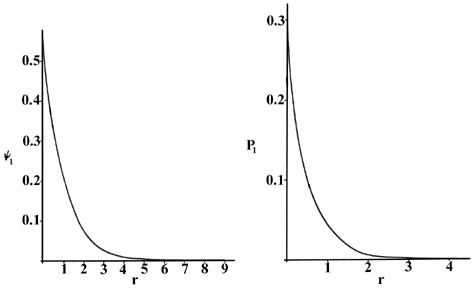 Gęstość elektronowa
IV. Atom wodoru
Funkcja falowa:
-e
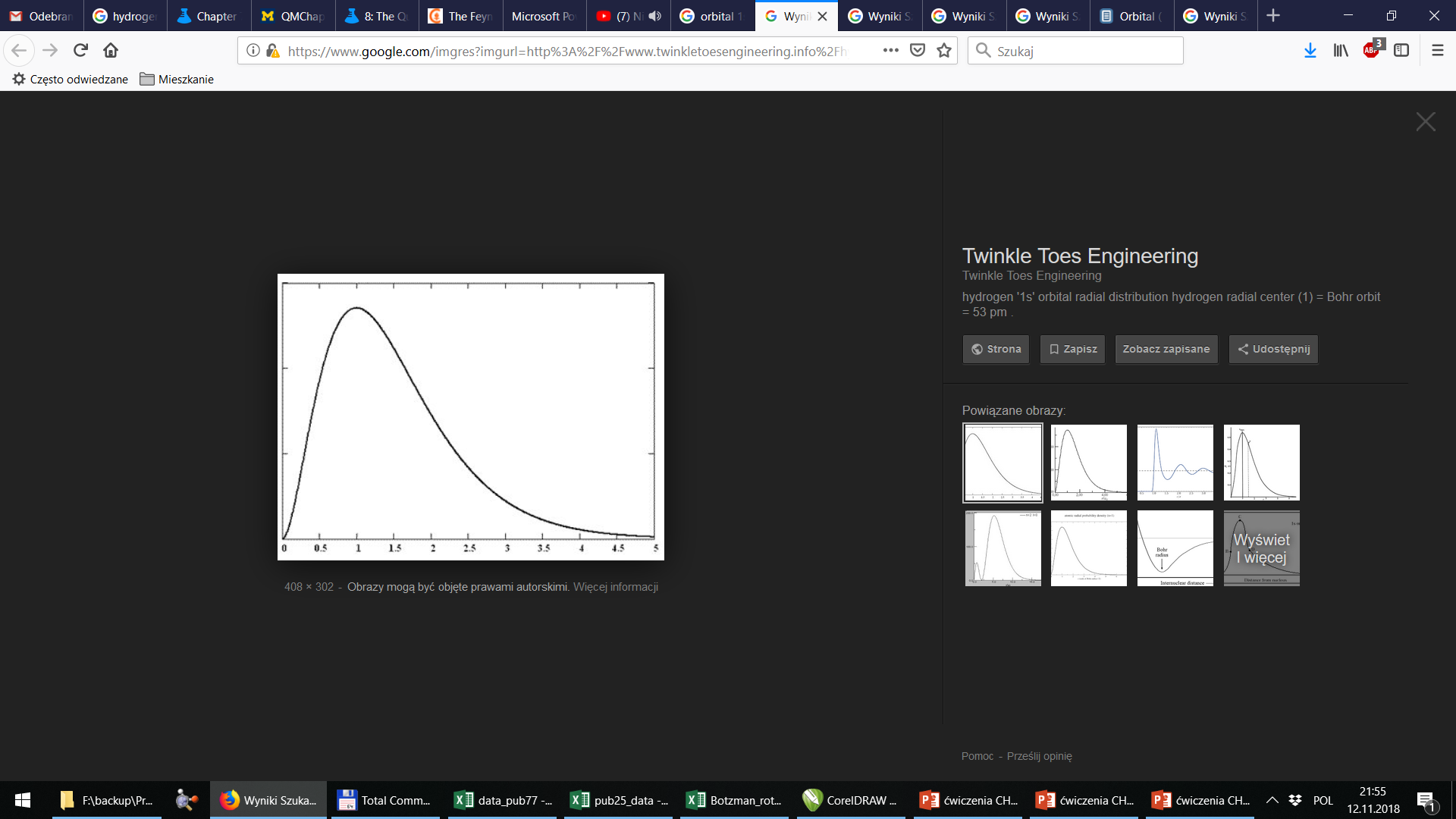 r
Radialna gęstość prawdopodobieństwa
+e
Gęstość w zależności 
od odległości od jądra
𝛒(r)=
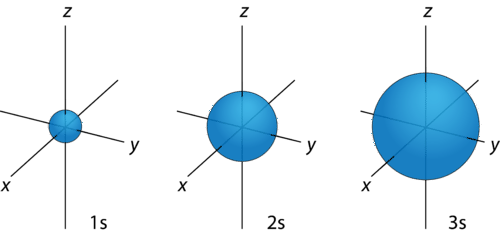 Kątowa gęstość prawdopodobieństwa
Kształt przestrzenny
=
IV. Atom wodoru
𝛒(r)
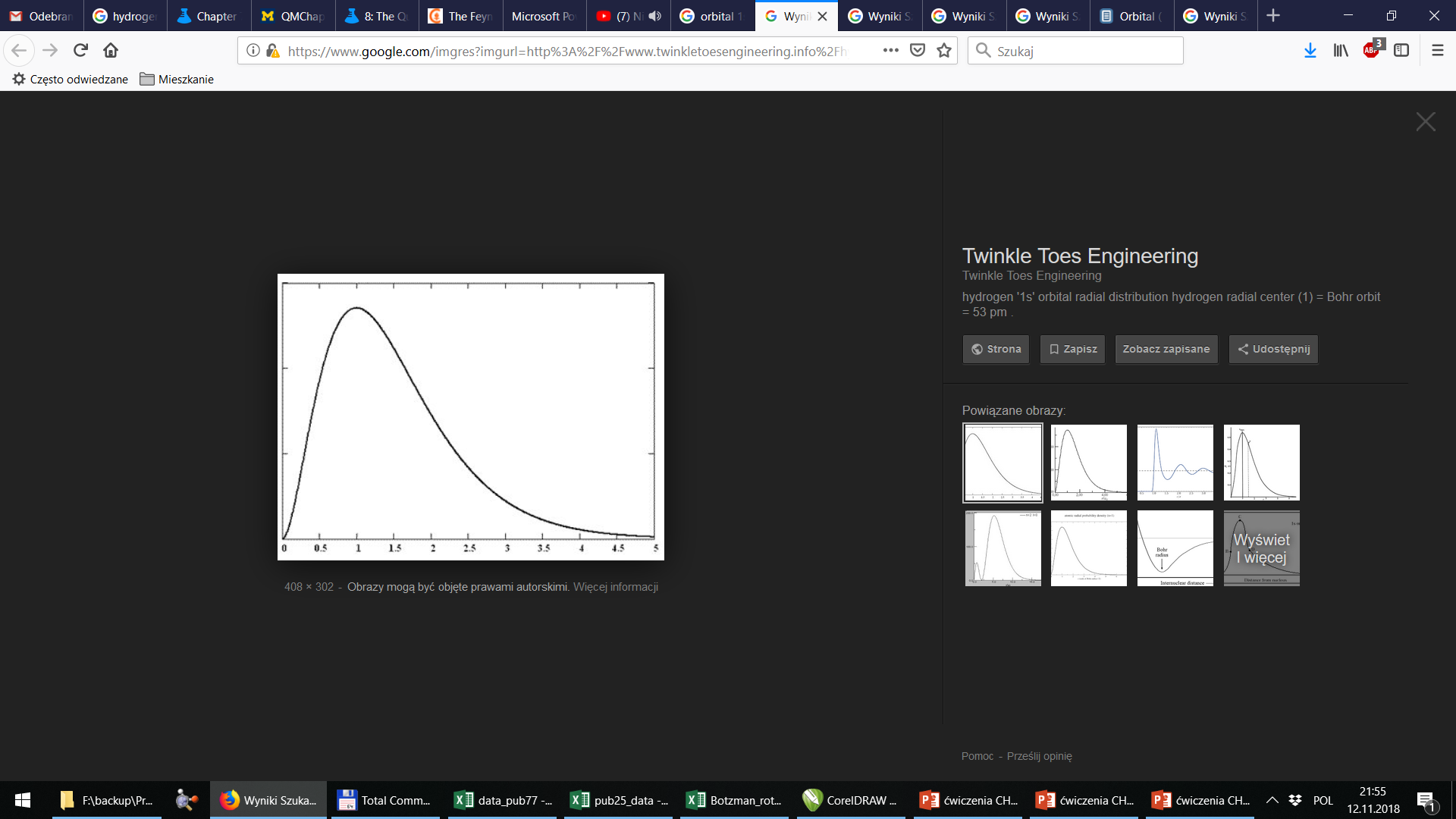 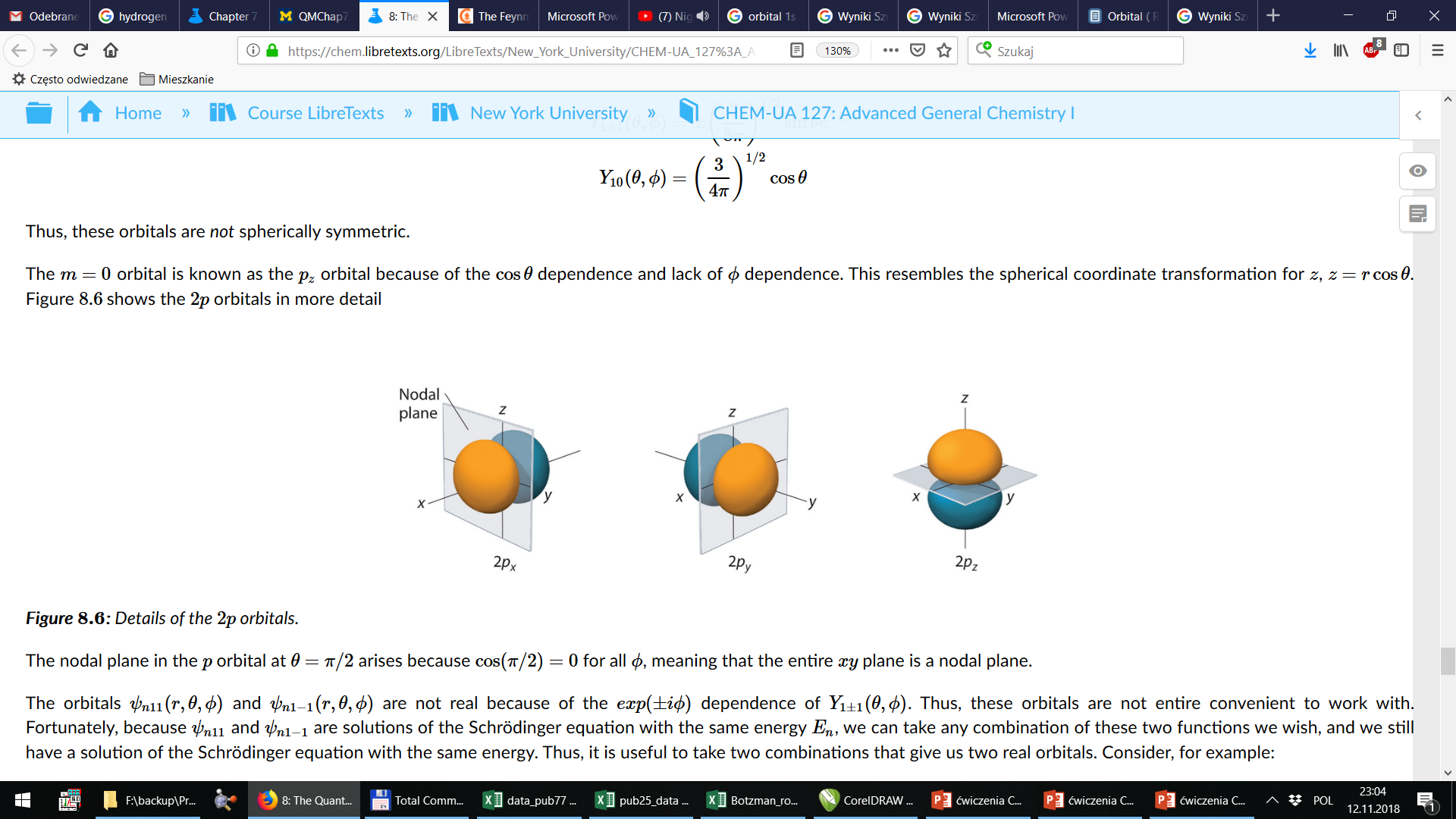 -e
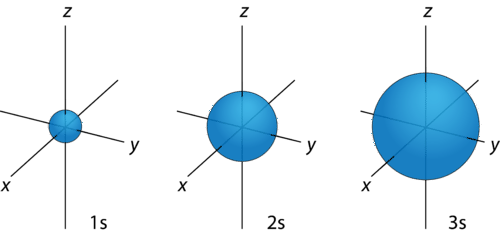 r
+e
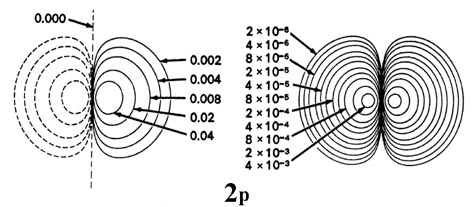 IV. Atom wodoru
III. Rotator sztywny
II. Oscylator harmoniczny
I. Cząstka w studni potencjału
r
-e
Energia
r
V = ꚙ
V = 0
V = ꚙ
+e
ΔE
Wartość stała
Oddalają się
Przybliżają się
Oddalają się
l
0
Funkcja falowa
1. n = 1, 2, 3…
2. l = 0(s),1(p),2(d),3(f)…n-1 
3. m = -l….0…l
j = 0,1,2…
v = 0, 1, 2, 3
Liczby kwantowe
n = 1, 2, 3, 4…
m = -j … 0 … j
n2
Degeneracja
1
1
2j+1
2n2 (po uwzględnieniu spinu)
Normalizacja
I. Cząstka w studni potencjału
III. Rotator sztywny
Jak całkować?
r
-e
r
V = ꚙ
V = 0
V = ꚙ
+e
l
0
IV. Atom wodoru
II. Oscylator harmoniczny
I. Cząstka w studni potencjału
III. Rotator sztywny
Przejścia energetyczne
Między najniższymi poziomami
E
n = 4
widmo
v = 1
widmo
n = 3
v = 0
n = 2
n = 1
II. Oscylator harmoniczny
IV. Atom wodoru
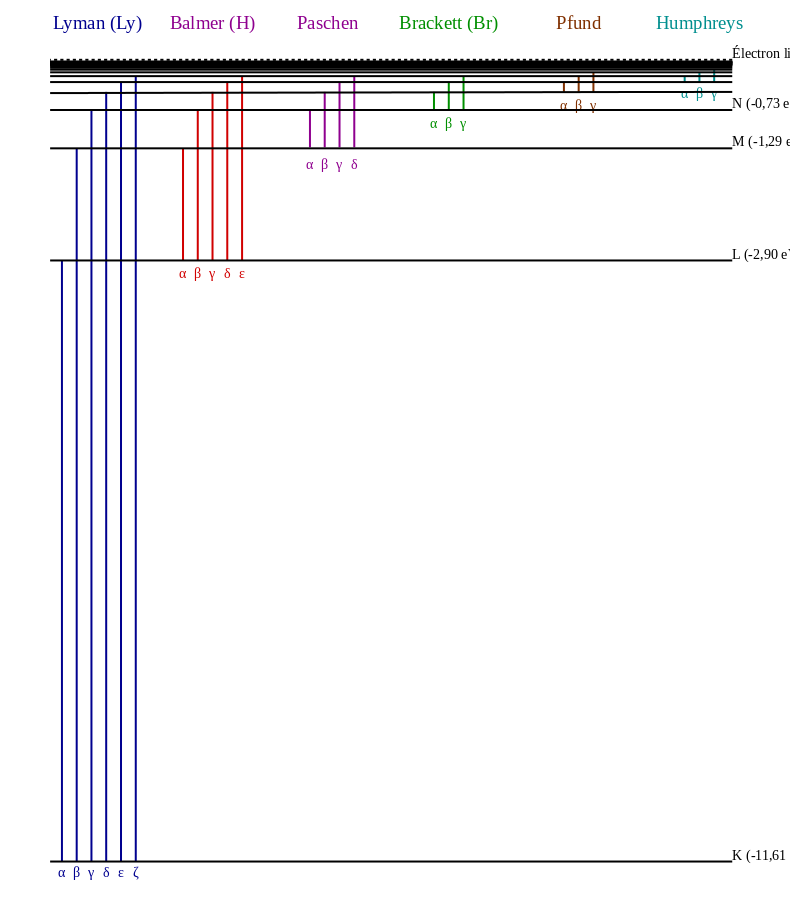 Między najniższymi poziomami v=0 do v=1
j = 3
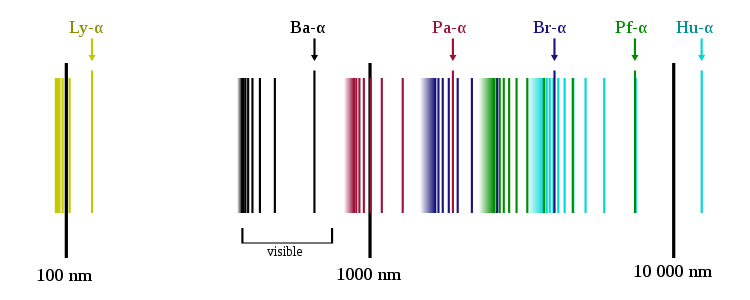 widmo
(najczęściej przedstawiane
jako transmitacja)
Δ E
j = 2
j = 1
j = 0
(w oscylatorze anharmonicznym możliwe nadtony)
Różnice energii pomiędzy poziomami - przejścia
I. Cząstka w studni potencjału
III. Rotator sztywny
Długość cząsteczki (układy p-sprzężone)
Długość wiązania chemicznego
widmo
II. Oscylator harmoniczny
Stała siłowa wiązania 
(na podstawie liczb falowych)
IV. Atom wodoru
Podstawienie izotopowe
Nie wpływa (nieznacznie wpływa):
1. Nie wpływa na stałą siłową wiązania
(Oscylator)
2. Nie wpływa na długość wiązania
(Rotator)
Wpływa (znacząco wpływa):
Masę zredukowaną
Energię/długość fali/liczbę falową promieniowania wywołującego przejście energetyczne
(na widmach pasma będą położone w różnych miejscach!)
Wartość średnia
Położenie
Pęd
Energia kinetyczna
Energia potencjalna
a. Cząstka w pudle  
b. Oscylator harmoniczny
c. Rotator sztywny
d. Atom wodoru
1a:
1b:
=
=
1d
3d
=
=
Najbardziej prawdopodobna wartość
Liczymy funkcję gęstości prawdopodobieństwa
A następnie szukamy jej wartości maksymalnej – czyli klasyczna analiza funkcji z poszukiwaniem maksimum
Zadanie: Dla oscylatora harmonicznego w stanie v=1 oblicz najbardziej prawdopodobne położenie
z = 0 (min), 1 (max), -1 (max)
Prawdopodobieństwo
Prawdopodobieństwo znalezienia elektronu 
(cząstka w pudle, atom wodoru) w danym fragmencie przestrzeni
Cząstka w pudle:
Gęstość prawdopodobieństwa
l
0
0
l
P
Prawdopodobieństwo:
Pole pod krzywą = całkowanie
w danych granicach
l
0
=
=
P =
Atom wodoru:
Prawdopodobieństwo znalezienia elektronu
W danym fragmencie przestrzeni:
𝛒(r)
=
Kątowa gęstość prawdopodobieństwa
=
Radialna gęstość prawdopodobieństwa
r = a0
𝛒(r)
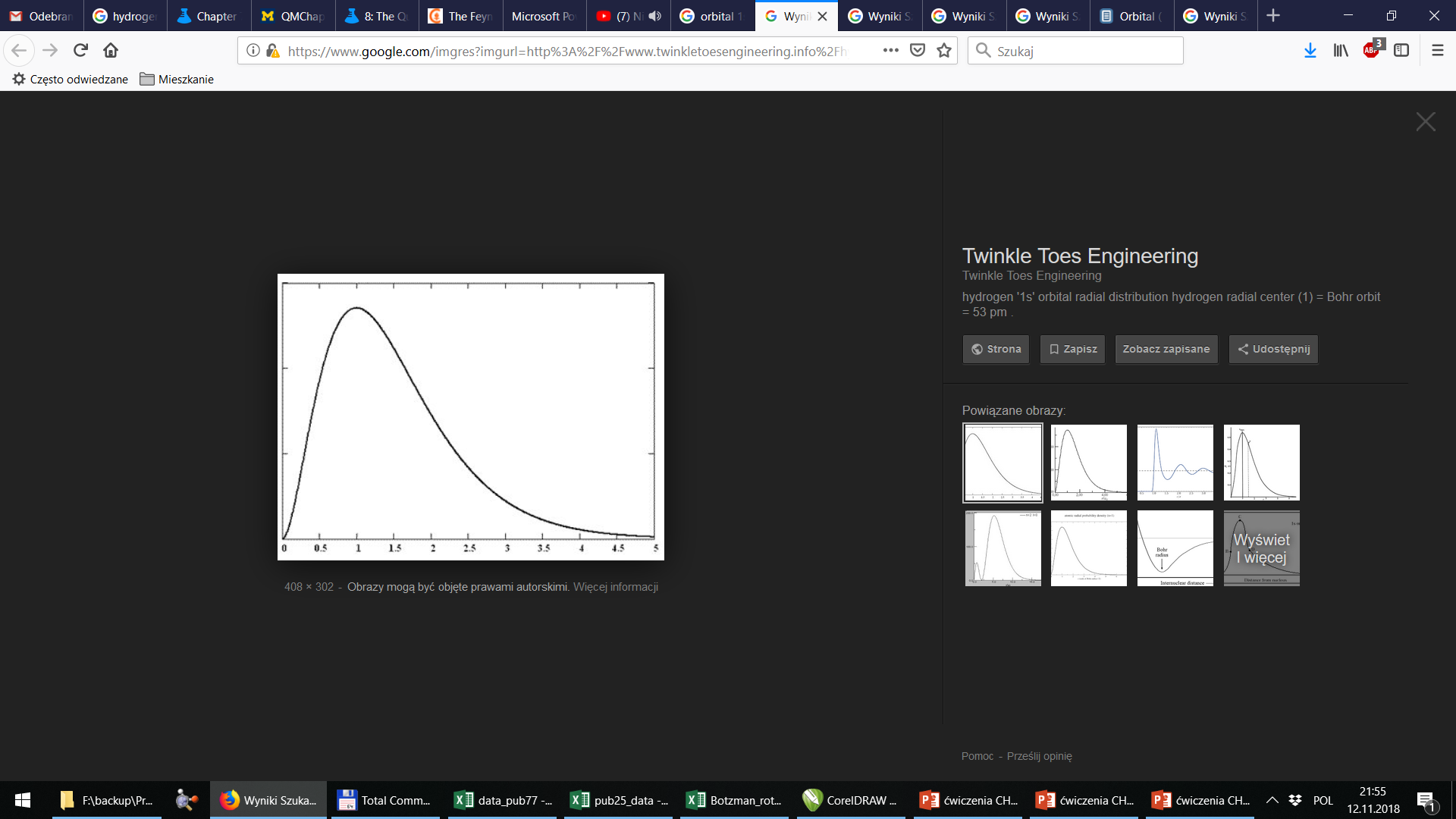 Atom wodoru:
𝛒(r)
=
r = 0
𝚿100
=
𝛒(r)
𝛒(r)
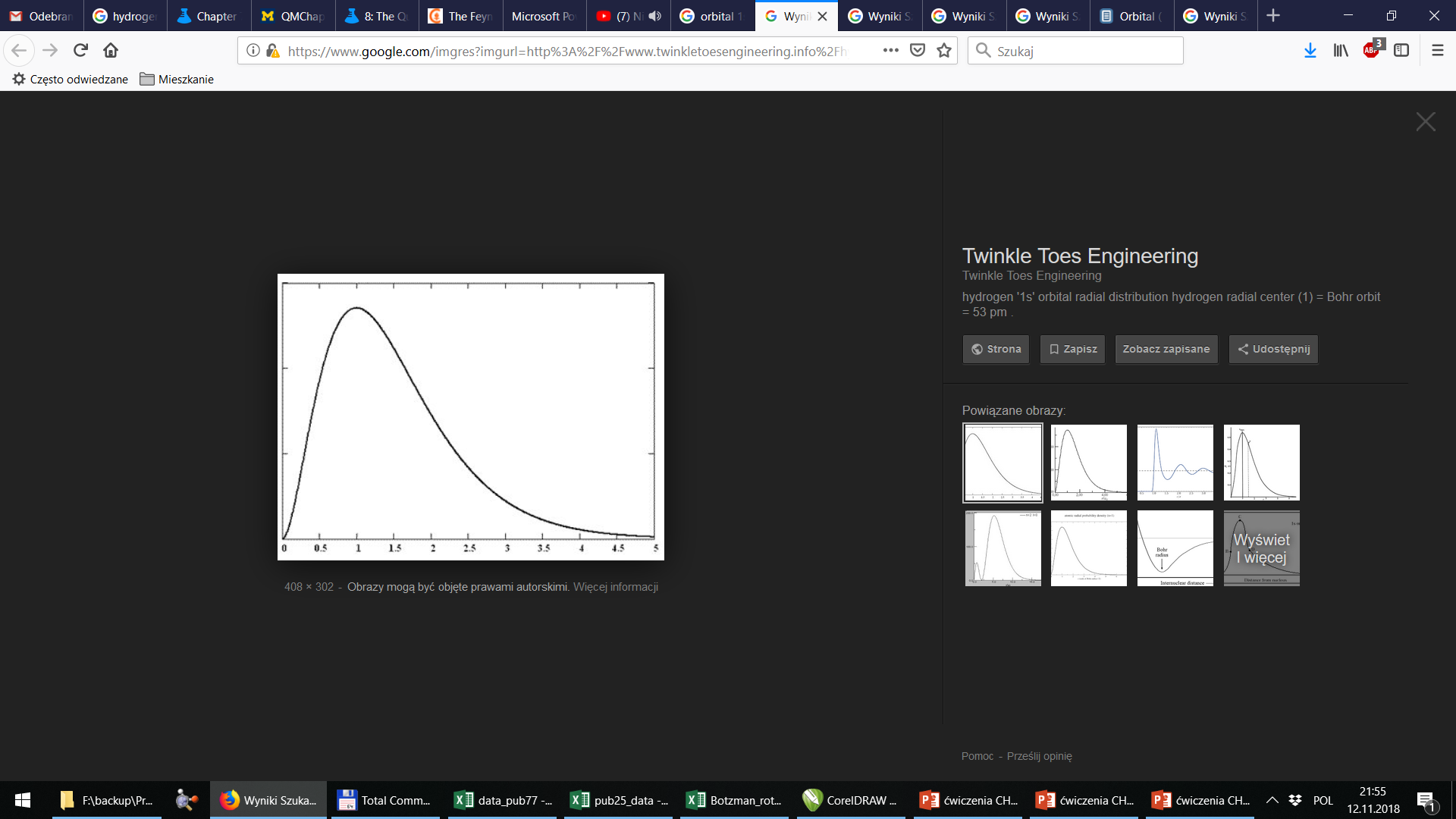 Atom wodoru:
𝛒(r)
r = 0
Stosunek obsadzeń 
poziomów
Rozkład Boltzmanna:
Krotność degeneracji poziomu j
Różnica energii między poziomami
=
Krotność degeneracji poziomu i
II. Oscylator harmoniczny
III. Rotator sztywny
IV. Atom wodoru
I. Cząstka w studni potencjału
Krotność degeneracji
1
n2
2j+1
1
Nie liczyłem, 
ale jest bliskie 0
Stosunek obsadzeni
względem 1-szego 
poziomu